Роль регионального компонента в воспитании патриотических чувств у детей дошкольного возраста.
Академик Д. С. Лихачев говорил: «Воспитание любви к родному краю, к родной культуре, к родному городу, к родной речи – задача первостепенной важности, и нет необходимости это доказывать». Но как воспитать эту любовь? Она начинается с малого – с любви к своей семье, к своему дому. В наше время патриотического воспитания детей вызывает проблемы, т. к. в предыдущее десятилетие это направление воспитательной деятельности было недостаточно развито - результат этого выросшее поколение, для которого чуждо понятие "Родина", "Патриотизм", "Отечество". Поэтому стали актуальными проблемы воспитания защитников Родины, законопослушных граждан, воспитание милосердия и человеколюбия.
Региональный компонент
это часть содержания образовательного процесса, отражающая региональное и национальное своеобразие культуры, потребности и интересы в области образования народов нашей страны в качестве субъектов федерации.
В региональный компонент входит изучение родной природы, культурного наследия - памятники архитектуры, искусства, декоративно-прикладного искусства, художественно-ремесленные традиции, обрядов, фольклора, народных игр. Изучая  региональнальный компонент в дошкольном образовании, мы помогает детям ощутить и осознать свою принадлежность к своей «Малой Родине», к своему дому, воспринимая всю полноту ближайшего окружения, усваивая при этом общечеловеческие и национальные ценности в духовном, материальном и морально-эстетическом плане. Задача дошкольного образования - заложить нравственные основы в детях, которые сделают их более устойчивыми к нежелательному влиянию, посеять и взрастить в детской душе семена любви к родному дому, к истории родного края, созданной трудом родных и близких людей, тех, кого зовут соотечественниками.
обогащение содержания образовательной среды.
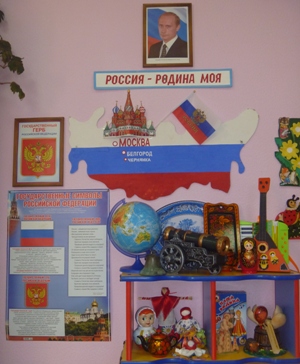 Приобщение детей к традициям родного края немаловажный компонент патриотического воспитания. Данная работа включается в себя:
Знакомство с народными играми
 знакомство с бытом народа и ремеслами
 старинными праздниками.
Достопримечательностями края.
Историей малой родины
Изучение родной природы
Виды деятельности, через которые реализуется региональный компонент:
Изобразительная деятельность – рисунок, лепка, аппликация с национальными мотивами и с беседами соответствующей тематики;
Познавательная деятельность: экскурсии, посещение музея, выставок народного искусства;
Игровая деятельность – тематические национальные сюжетно-ролевые игры;
Театральная деятельность – разучивание народных танцев, песен, знакомство с этноинструментами;
Двигательная деятельность – подвижные игры народов Сибири;
Совместная деятельность – беседы, чтение художественной литературы на тему истории, культуры, пальчиковые народные игры, потешки, стихи;
Досуговые мероприятия: праздники, утренники, гулянья с национальным уклоном;
Прогулка – наблюдение за растительность на территории детского сада, наблюдение за птицами, обитающими на территории.
Вывод
У каждого человека есть своя малая Родина, где он родился, вырос, вырастил своих детей, внуков. Наша малая Родина – это наш город. И где бы мы не находились, мы всегда помним о нашей малой Родине. Сейчас, в наше время мы должны уделять больше патриотическому воспитанию детей в семье, в дошкольных организациях. Ребенок – это чистый лист бумаги, и как мы его заполним, таким он и вырастит.
Деловая игра              Педагогические соревнования
Вопросы l-ой команде:
1. Официальная эмблема государства?
2. Что находится в правой и левой лапах орла?
3. Сколько парков в Барнауле?
4.Сформулируйте  задачи по патриотическому воспитанию?
5. Кто основал Барнаул и в каком году?
Вопросы 2-ой команде:
1. Символ государства его суверенитета, прикрепленное к древку или шнуру полотнище, установленных размеров и цветов, иногда с изображением герба, эмблемы
2. Что символизируют цвета флага?
3. Совокупность близких родственников живущих вместе и ведущих общее хозяйство.
4. Что такое патриотизм?
5. Сколько районов в Барнауле? Назовите их.
Ответы 1 команда
1. Чёрный двуглавый орёл в золотой оправе
2. В лапах скипетр и шар (держава)
3.На территории Барнаула работают семь частных парков культуры и отдыха: "Октябрьский", "Эдельвейс", "Арлекино", "Лесная сказка", "Солнечный ветер", "Барнаульская  крепость", "Экстрим" и один муниципальный парк "Центральный".
4. - Воспитание у ребёнка любви и привязанности к семье, близким людям, своему дому, детскому саду, родной улице и селу (городу);
- формирование бережного и заботливого отношения к природе и ко всему живому;
- воспитание уважения к людям разных профессий и результатам их труда;
- развитие интереса к русскому народному творчеству, промыслам, традициям и обычаям русских людей;
- расширение представлений о родной земле, её столице, городах;
- знакомство детей с государственной символикой: гербом, флагом, гимном;
- ознакомление с историческим прошлым России;
- развитие элементарных знаний о правах человека;
- развитие чувства ответственности и гордости за достижения России;
-формирование толерантности, чувства уважения и симпатии к другим людям, народам, их традициям;
-воспитание эстетически нравственных норм поведения и моральных качеств ребёнка.
5. Город Барнаул был основан в 1730 году (по другим сведениям, в 1739) горнозаводчиком Акинфием Демидовым.
Ответы 2 команда
1. Флаг.
2. Белый цвет означает мир, чистоту, свободу, благородство, совершенство; синий – цвет веры и верности, постоянства; красный цвет смелости, мужества, любви и великодушия
3.  Семья
4. (от греч. patriotes - соотечественник, patris - родина, любовь к родине; привязанность к месту своего рождения, месту жительства.
5. Город Барнаул, административный центр Алтайского края России, разделён на 5 внутригородских районов (районов в городе).
 Железнодорожный район
Индустриальный район
Ленинский район
Октябрьский район
Центральный район
Задание №2: Продолжить пословицы о Родине и назвать свои. :
• Золоту - старости нет, Родине -  -------------.
• Всякому мила своя ----------        .
• Нет ничего на свете краше, чем--------                 наша.
• Родина - мать, умей -----------------------.
• Родная сторона ------, чужая --------.
• Человек без Родины, что---------------.
СПАСИБО ЗА ВНИМАНИЕ !  Я люблю свой край, свой Барнаул.